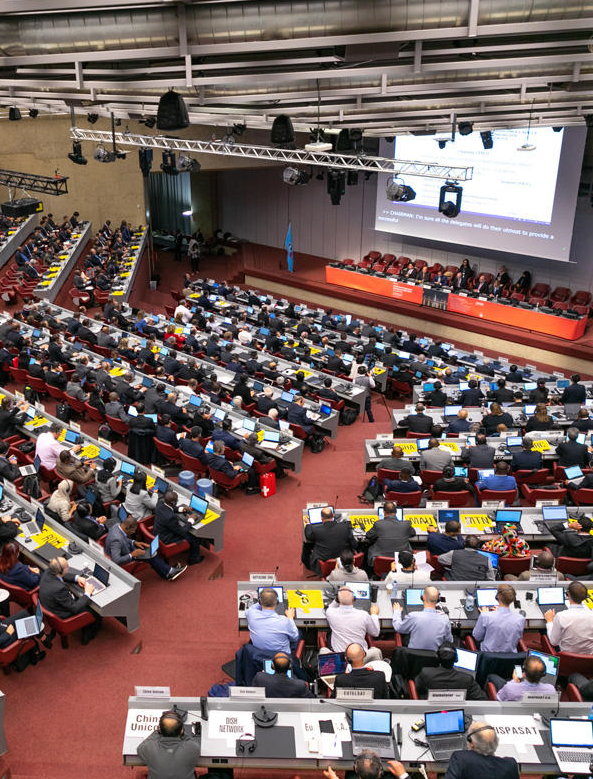 การประชุมคณะทำงานเตรียมการประชุมใหญ่ระดับโลกว่าด้วยวิทยุคมนาคม ค.ศ. 2023 (WRC-23) ครั้งที่ 1/2564
World Radiocommunication Conference 2023 (WRC-23)
2 มีนาคม 2564
ระเบียบวาระการประชุม
ระเบียบวาระที่ 1: เรื่องที่ประธานแจ้งที่ประชุมทราบ
ระเบียบวาระที่ 2: การรับรองรายงานการประชุม
2.1: รายงานการประชุมคณะทำงานฯ ครั้งที่ 1/2563 เมื่อวันที่ 19 สิงหาคม 2563
ระเบียบวาระที่ 3: เรื่องเพื่อทราบ
3.1: รายชื่อผู้รับผิดชอบการเตรียมการประชุม WRC-23
3.2: ผลการประชุม APG23-1
3.3: กำหนดการประชุม APG23-2
3.4: ผลการประชุมกลุ่มศึกษาและกลุ่มทำงานของ ITU-R ที่เกี่ยวข้อง
3.5: ความคืบหน้าการเสนอชื่อผู้แทนไทยเข้ารับการคัดเลือกดำรงตำแหน่งของการประชุม APG-23
3.6: ท่าทีเบื้องต้นขององค์การระหว่างประเทศ
ระเบียบวาระที่ 4: เรื่องเพื่อพิจารณา
4.1: การปรับปรุงองค์ประกอบของคณะทำงานฯ
4.2: (ร่าง) ข้อเสนอของประเทศไทยต่อที่ประชุม APG23-2
ระเบียบวาระที่ 5: เรื่องอื่น ๆ (ถ้ามี)
ระเบียบวาระที่ 6: กำหนดการประชุมครั้งต่อไป
2
ระเบียบวาระที่ 1:  เรื่องที่ประธานแจ้งที่ประชุมทราบ
3
ระเบียบวาระที่ 2:  การรับรองรายงานการประชุม
4
ระเบียบวาระที่ 2.1
รายงานการประชุมคณะทำงานเตรียมการประชุมใหญ่ระดับโลกว่าด้วยวิทยุคมนาคม ค.ศ. 2023 (WRC-23) ครั้งที่ 1/2563 เมื่อวันที่ 19 สิงหาคม 2563
ฝ่ายเลขานุการฯ ได้แจ้งเวียนทางไปรษณีย์อิเล็กทรอนิกส์ เมื่อวันที่ 26 สิงหาคม 2563
5
ระเบียบวาระที่ 3:  เรื่องเพื่อทราบ
6
ระเบียบวาระที่ 3.1: รายชื่อผู้รับผิดชอบการเตรียมการประชุม 		       WRC-23 (ฉบับปรับปรุง) (1/2)
ฝ่ายเลขานุการฯ ได้ปรับปรุงรายชื่อผู้รับผิดชอบการเตรียมการประชุม WRC-23 ตามความเห็นที่รับจากบริษัท ไทยคม จำกัด (มหาชน) หลังจากได้เวียนเอกสารดังกล่าว เมื่อวันที่ 26 สิงหาคม 2563
รายการแก้ไข รายชื่อหน่วยงาน/ผู้รับผิดชอบ ต่อระเบียบวาระของการประชุม WRC-23 (ตามความเห็นที่ได้รับหลังการแจ้งเวียนพร้อมกับ (ร่าง) รายงานการประชุมคณะทำงานฯ ครั้งที่ 1/2563)
7
ระเบียบวาระที่ 3.1: รายชื่อผู้รับผิดชอบการเตรียมการประชุม 		       WRC-23 (ฉบับปรับปรุง) (2/2)
ปรับปรุง Main Contact ของ Chapter 3 โดยเปลี่ยนจาก “นายอัมพร ดีเลิศเจริญ” เป็น “นายจีระสิทธิ์ จันทร์โท”
8
ระเบียบวาระที่ 3.2: ผลการประชุม APG23-1
ฝ่ายเลขานุการฯ ได้แจ้งเวียนรายงานผลการประชุม APG23-1 ทางไปรษณีย์อิเล็กทรอนิกส์ เมื่อวันที่ 11 พฤศจิกายน 2563
ผลการประชุมที่สำคัญ
โครงสร้างของ APG-23 รวมถึงผู้ดำรงตำแหน่งต่าง ๆ ในระดับ Plenary และ Working Party
แผนการทำงานของ APG-23 (มีการประชุม APG-23 ทั้งหมดจำนวน 6 ครั้ง)
เปิดรับการเสนอชื่อดำรงตำแหน่ง Drafting Group Chair
9
ระเบียบวาระที่ 3.3: กำหนดการประชุม APG23-2 (1/2)
19 – 23 เมษายน 2564 (รูปแบบการประชุมออนไลน์)
10
ระเบียบวาระที่ 3.3: กำหนดการประชุม APG23-2 (2/2)
11
ระเบียบวาระที่ 3.4: ผลการประชุมกลุ่มศึกษาและกลุ่มทำงาน		      ของ ITU-R ที่เกี่ยวข้อง
รายงานผลการประชุม : https://www.nbtc.go.th/spectrum_management/บริการข่าวสาร/ผลการประชุมที่สำคัญ.aspx
12
ระเบียบวาระที่ 3.5: ความคืบหน้าการเสนอชื่อผู้แทนไทยเข้ารับการคัดเลือกดำรงตำแหน่งของการประชุม APG-23
ฝ่ายเลขานุการคณะทำงานฯ ได้เสนอชื่อผู้แทนไทยเข้ารับตำแหน่ง Drafting Group Chair (DG Chair) จำนวน 2 ท่าน โดยมีความคืบหน้าดังนี้
นางสาวณัฐชา เตชาชัยนิรันดร์, สำนักงาน กสทช. – DG Chair AI 1.11
อยู่ระหว่างการพิจารณาของ Working Party Chair
นางอรอนงค์ สงวนต้นกัลยา, บริษัท ไทยคม จำกัด (มหาชน) – DG Chair AI 1.17
ได้รับการยืนยันจาก Working Party Chair แล้ว
13
ระเบียบวาระที่ 3.6: ท่าทีเบื้องต้นขององค์การระหว่างประเทศ
ท่าทีเบื้องต้นของ International Civil Aviation Organization – ICAO


ท่าทีเบื้องต้นของ International Maritime Organization - IMO
14
ระเบียบวาระที่ 4:  เรื่องเพื่อพิจารณา
15
ระเบียบวาระที่ 4.1: การปรับปรุงองค์ประกอบของคณะทำงานฯ
การควบรวมกิจการของบริษัท กสท โทรคมนาคม จำกัด (มหาชน) และบริษัท ทีโอที จำกัด (มหาชน)
ปรับปรุงองค์ประกอบ “ศูนย์ประสานงานการค้นหาและช่วยเหลืออากาศยานและเรือที่ประสบภัย” เป็น “สำนักงานคณะกรรมการค้นหาและช่วยเหลืออากาศยานและเรือที่ประสบภัย”
การเสนอผู้แทนจากกรมอุตุนิยมวิทยาเข้าร่วมคณะทำงานฯ
การเสนอผู้แทนจากสมาคมวิทยุสมัครเล่นแห่งประเทศไทย ในพระบรมราชูปถัมภ์
16
ระเบียบวาระที่ 4.2: (ร่าง) ข้อเสนอของประเทศไทยต่อที่ประชุม 		      APG23-2
ข้อเสนอ Preliminary Views AI 1.1 1.7 และ 9.1 c)
17
ระเบียบวาระที่ 5:  เรื่องอื่น ๆ (ถ้ามี)
18
ระเบียบวาระที่ 6:  กำหนดการประชุมครั้งต่อไป
19